当你的才华还撑不起你的野心的时候，
你就应该静下心来学习；
当你的能力还驾驭不了你的目标时，
你就应该沉下心来历练；
梦想，不是浮躁，而是沉淀和积累，
只有拼出来的美丽，没有等出来的辉煌，
机会永远是留给有准备的人。
                                                                 ——莫言
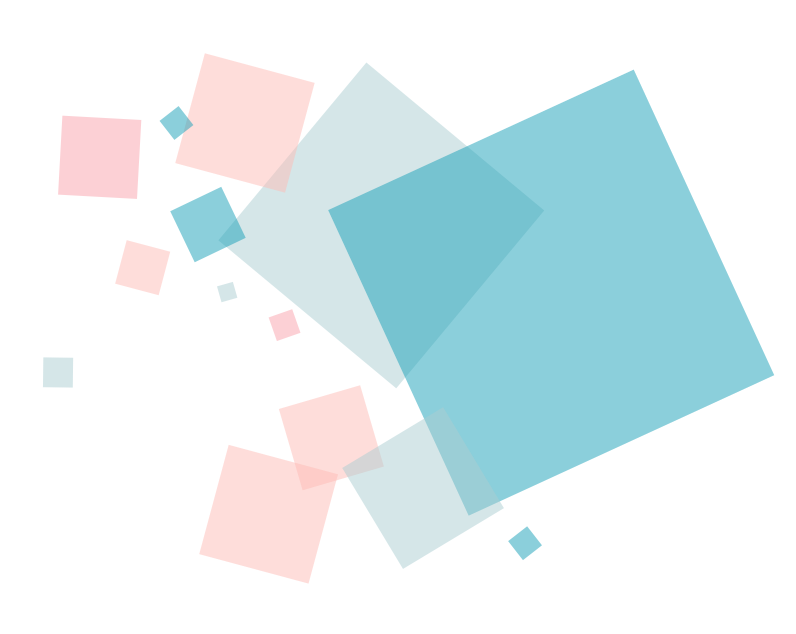 数列求和——分组求和
学
习
目
标
1
掌握等差、等比数列通项公式的结构特征
2
熟练运用等差、等比数列的求和公式求和
3
掌握分组求和适用的题型
重点
分组求和
难点
运用数学知识和方法提升分析、解决问题的能力
目录导学
当堂小结
复习回顾
分组求和
五
一
三
问题引入
典例分析
二
四
一、复习回顾
1.  等差数列求和公式：
首项
末项
2.  等比数列求和公式：
末项
首项
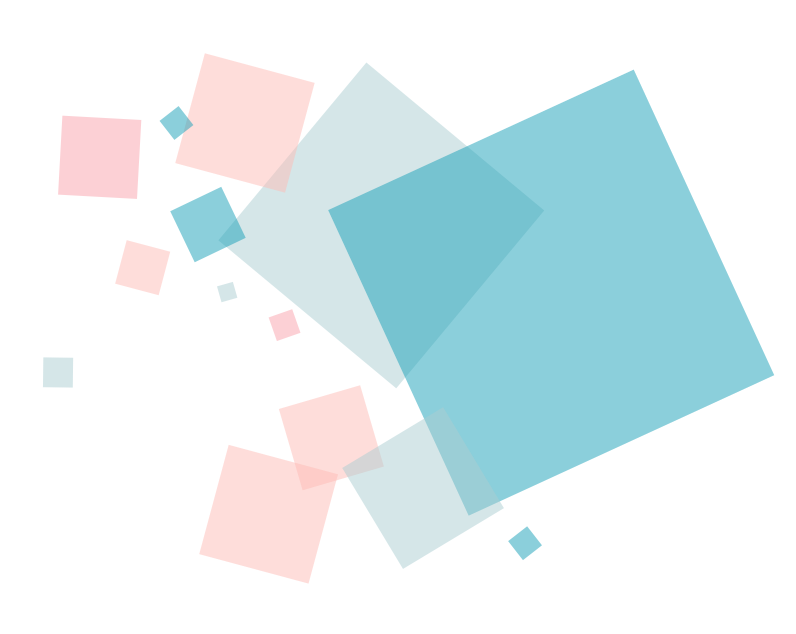 二 、问题引入
（1）1，2，3，4，… …
等差数列，公差d=1
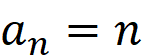 通项公式：           ；
前n项和：                               .
等比数列，公比q=2
（2）2，22，23，24，… …
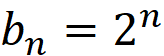 前n项和：                                                      .
通项公式：           ；
猜想：Gn=Sn+Tn
Cn=等差数列+等比数列
即不是等差数列也不是等比数列
分组求和
三、分组求和
通项公式是一次函数的形式
通项公式是指数函数的形式
例如：
an=2n+1
an=-3n+2
an=-2n+3
an=4n
…
以上都是等差数列
例如：
bn=3n-1
bn=（1/2）n
bn=3×2n－1
bn=-2n+1
…
以上都是等比数列
如何快速判断是不是等差数列、等比数列呢？
四、典例分析
需计算
保留形式
a1=2-1+3=1+3=4
等比数列
分组求和法
等差数列
公比q=3
n项和
结果整理成最简的形式
分组求和
等差数列
—  等比数列
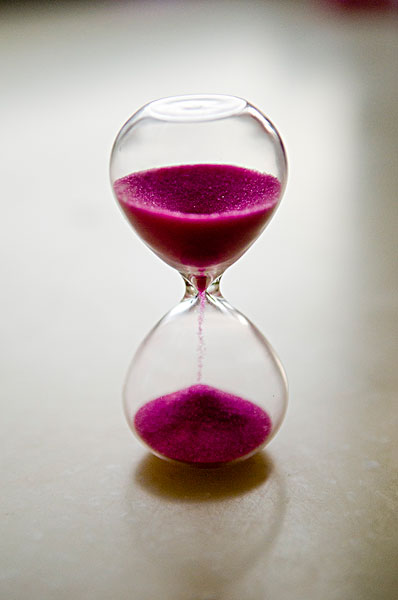 n项和
公比q=2
限时五分钟
做题反思： 
当数列的通项公式为“等差数列±等比数列”时，都可以用分组求和法进行求和.最终转化成等差数列、等比数列求和。
C
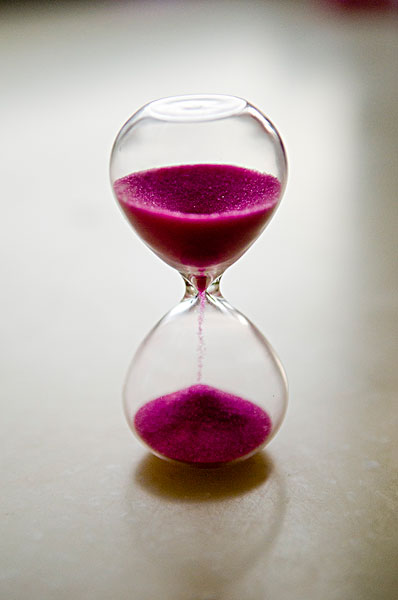 限时二分钟
思考1：选项C已经满足等于3，是否仍需要验证选项D呢？
思考2：若选项D满足等于3，接下来怎么办？
做题反思：
求前n项和的选择题,可以用特值法进行排除，会更节省时间.
五、课堂小结
等差数列、等比数列求和是基础，公式要牢记！
先分析通项公式、再选择适当的求和方法！